Área Académica: Psicología 
Tema: Mecanismos de Defensa
Profesor: Psic. Santuario Fragoso BrendaPeriodo: Enero – Julio 2016
Tema: Defense mechanisms
La presente presentación tiene la finalidad de dar a conocer los mecanismos de defensa, ya que estos nos ayudan a proteger al “yo” para que no sea lastimado por el sujeto
 
       Abstract:

This presentation is intended to inform defense mechanisms, since these help us to protect “the self” and to avoid being hurt by the subject.


Keywords: Mecanismos de defensa, proyección represión, conflicto, frustración
Unidad 4
Desordenes de la conducta y su tratamiento
4.2.2 Mecanismos de defensa
Mecanismos de defensa
Se forman dentro del Yo con el objeto de reducir la angustia, controlarla y lograr el equilibrio perdido.

Buscan aliviar tensiones internas.

El sujeto no las percibe, pero sí las usa.(excepto la supresión)
La persona frustrada trata de liberarse de la frustración y sus consecuencias y por eso recurre a una serie de mecanismos que se utilizan de forma inconsciente para protegernos de la frustración.
Todas las personas utilizan mecanismos de defensa en diferentes proporciones, tanto de cantidad como de calidad.
Represión
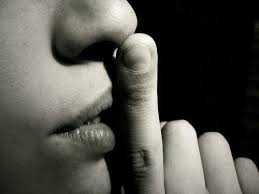 Impide que se hagan conscientes las fantasías y representaciones.

Evita la angustia

 Contribuyen a que el individuo se adapte a las normas sociales.

Se eliminan los motivos que no quieren ser reconocidos que producen angustia y dolor.  
Patologías: neurosis, trastorno psicosomático, histeria
Identificación
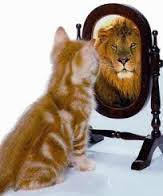 Sirve para proteger la personalidad, ayuda al Yo a madurar.

Lo utiliza para poner en sí mismo aspectos de un objeto externo. 

Existen identificaciones totales  y parciales.
Clasificación de la identificación
Identificación con un objeto amoroso
Identificación con el objeto perdido
Identificación a causa de una culpa
Identificación con el agresor 
Identificación por aprendizaje social
Identificación por necesidad de identidad 
Patologías: histeria, depresión
Proyección
Se le pone a una persona en un objeto del exterior , un deseo, un sentimiento o las características que una persona tiene.

Son cosas que el Superyó considera inaceptables y que el Yo no logra reprimir  

Patologías: paranoia, fobias
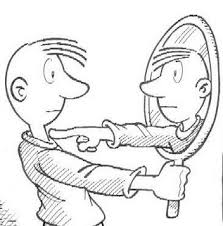 Desplazamiento
El contenido emocional o afectivo que acompaña a un objeto se desplaza a otro objeto o a otra situación que aparentemente  no tiene relación con el objeto original.  
Busca  un sustito que sea más fácilmente aceptado.
Se utiliza en las fobias.   
Patologías: fobias, paranoias
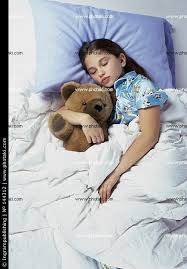 Negación
Es la tendencia a no percibir los sucesos y sensaciones dolorosas o displacenteros.
Consiste en rechazar una parte de la realidad exterior que resulta amenazante o indeseada para el sujeto.
Patologías: histeria, depresión esquizofrenia, paranoia, sociopatía.
Vuelta contra sí mismo
Es la defensa mediante la cual los sentimientos y las pulsiones amenazan con salir de la represión se vuelven contra sí mismos.
Autocrítica severa 

Se da en muchos suicidas. 

Patología: depresión
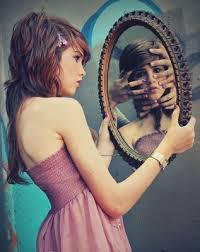 Introyección
Es un proceso que consiste en pasar, de una manera fantaseada, afectos y características de los objetos del mundo externo al interior. 
 
Se da en contraste con la proyección
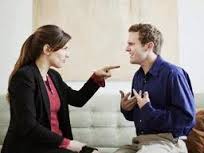 Aislamiento
Consiste en separar o aislar un determinado pensamiento o acción, de manera que se destruyan las conexiones con otros pensamientos o afectos con los que se encuentra e relación. 




Patologías: neurosis obsesiva, depresión
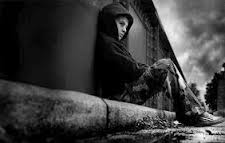 Regresión
Una parte de la personalidad del individuo pierde el grado de desarrollo que había obtenido y regresa a un modo de funcionamiento de un etapa anterior del desarrollo.
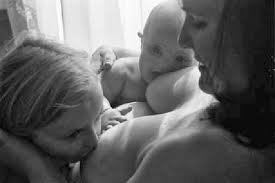 Racionalización
Es la sustitución de una razón inaceptable pero real, por otra aceptable.

 Ejemplo: un estudiante no afronta que no desea estudiar para el examen. Así decide que uno debe relajarse para los exámenes, lo cual justifica que se vaya al cine a ver una película cuando debería estar estudiando.
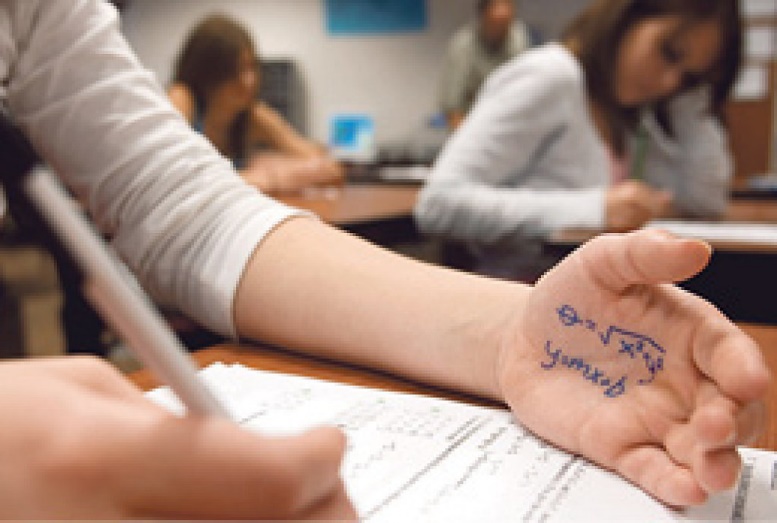 Intelectualización
El razonamiento se utiliza para bloquear la confrontación con un conflicto inconsciente y su estrés emocional asociado, mediante el «uso excesivo de ideación abstracta para eludir sentimientos difíciles».
Implica apartarse a uno mismo, emocionalmente, de un suceso estresante.
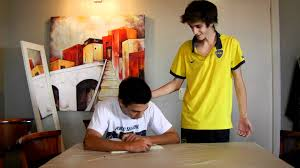 Formación reactiva
Sirve para prevenir que un pensamiento doloroso o controvertido emerja. El pensamiento es sustituido inmediatamente por uno agradable.
 Ejemplo: una persona que no puede reconocer ante sí mismo, que otra persona le produce antipatía, nunca le muestra señales de hostilidad y siempre le muestra un cara amable.

Patologías: fobias paranoias
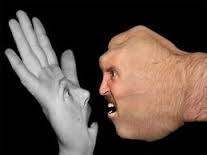 Sublimación
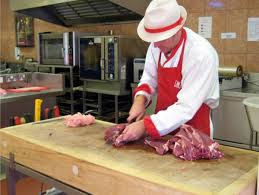 El proceso consiste en un desvío hacia un nuevo fin. Entre los ejemplos de Freud como nuevos destinos de la pulsión sexual está lo artístico y lo intelectual
 Sublimar consistiría en mudar el fin pulsional hacia una actividad desexualizada, intentando su realización
Por ejemplo mediante tareas creativas o de prestigio social: arte, religión, ciencia, política, tecnología.
Supresión
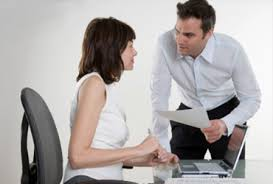 Es un mecanismo adaptativo o estrategia de afrontamiento, en el cual deseos, impulsos o ideas son mantenidas a raya sin utilizar represión.
Un ejemplo de supresión es cuando una persona prefiere no pensar en sexualidad (necesidad percibida) cuando interactúa con colegas atractivos, para no poner en riesgo su comportamiento profesional y por tanto su fuente de trabajo y estilo de vida (mal mayor).
Bibliografía
Morris, Ch., Maisto, A.(2011). Introducción a la Psicología. México: Pearson  
    Zepeda, F. (2012) Introducción a la Psicología, una Visión Científico humanista. México: Pearson.   

BIBLIOGRAFÍA COMPLEMENTARIA:  
   Papalia, D. (2009). Psicología del Desarrollo. México: Mc GrawHill/interamericana.    Vidales,  I. (2012). Psicología General. México: Limusa.